CURSO  LIDERAZGO Y COACHING,  
ACOMPAÑAMIENTO DE PERSONAS Y EQUIPOS
OBJETIVO GENERAL

Desarrollar las habilidades para ejercer un liderazgo efectivo y saber acompañar a personas y equipos.

Objetivos específicos
• Aportar una visión global del Coaching como herramienta de desarrollo de
personas.
• Profundizar en el autoconocimiento como persona y directivo.
• Potenciar un estilo de liderazgo de confianza.
• Desarrollar las habilidades del Líder-Coach: de escucha, comunicación, resolución de conflictos, generación de clima de confianza, gestión de equipos y gestión del tiempo.
• Aprender a interpretar el lenguaje no verbal y aplicarlo a la selección de
personal.
• Optimizar el rendimiento personal y profesional.
Lugar: Escuela Andaluza de Economía Social (Osuna – Sevilla)

El curso se realiza en dos sesiones: 7 de Mayo y 25 de junio de 2.015
Plazo de inscripción: Hasta el 4 de mayo de 2015.

Nº de inscripciones: se tendrá en cuenta el orden de recepción de solicitudes en el correo       aces@aces-andalucia.org .
Cuarto curso perteneciente al itinerario formativoDesarrollo y Perfeccionamiento de Directivos
El programa de Desarrollo y Perfeccionamiento Directivo se ha diseñado para dotar a los directivos  y directivas,  de herramientas y criterios en todas las dimensiones de la gestión de un colegio para la mejora en la toma de decisiones estratégicas y operativa.

El itinerario formativo  consta de los siguientes cursos:

Liderazgo Pedagógico para la Innovación Educativa
Legislación Cooperativa.
Marketing Educativo
Plan Estratégico de comunicación
Liderazgo y Coaching
Desarrollo del Factor Humano
Entorno Legal
Innovación Educativa
Gestión Económica

Aunque todos los cursos forman parte del itinerario formativo, pueden realizarse independientemente.
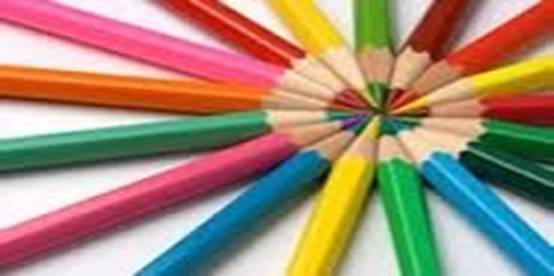 BOLETÍN DE INSCRIPCIÓN
MARKETING EDUCATIVO
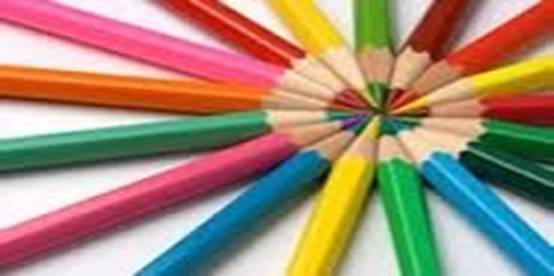 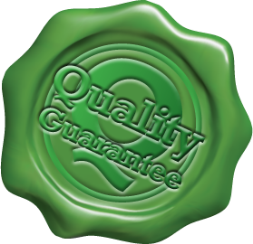 Enviar inscripción a : aces@aces-andalucia.org
Teléfono: 952028712 –  Antonio Biedma